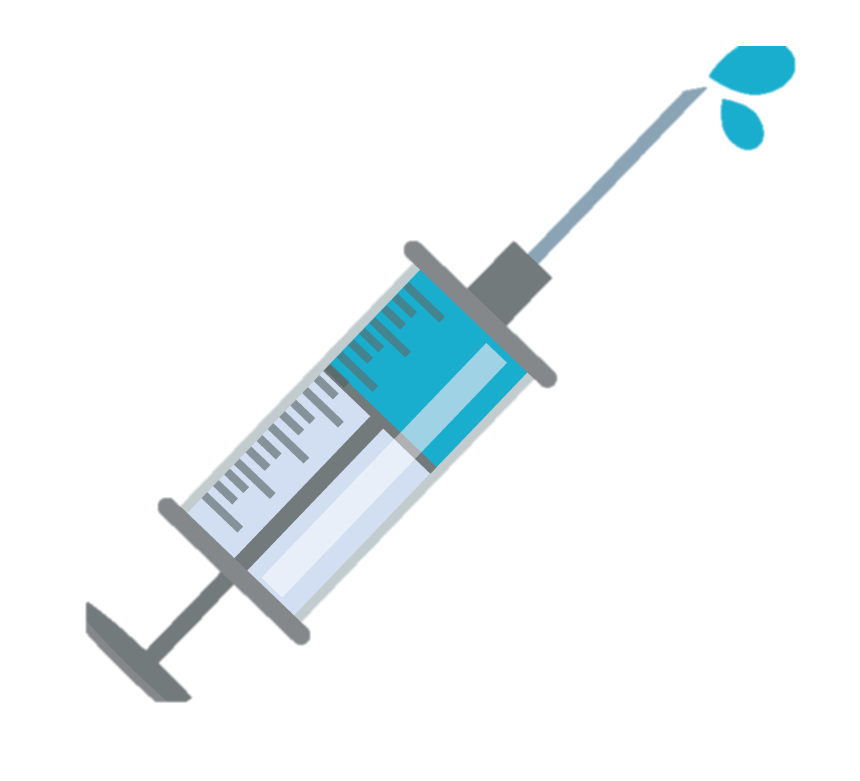 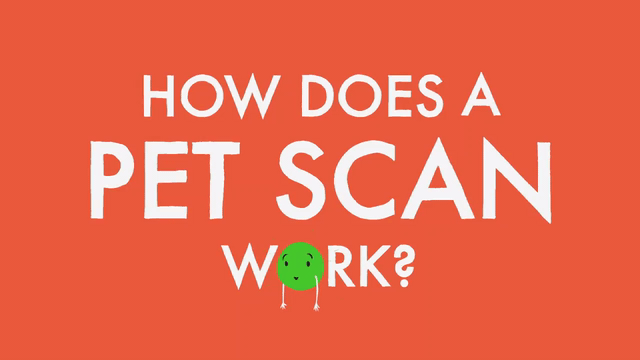 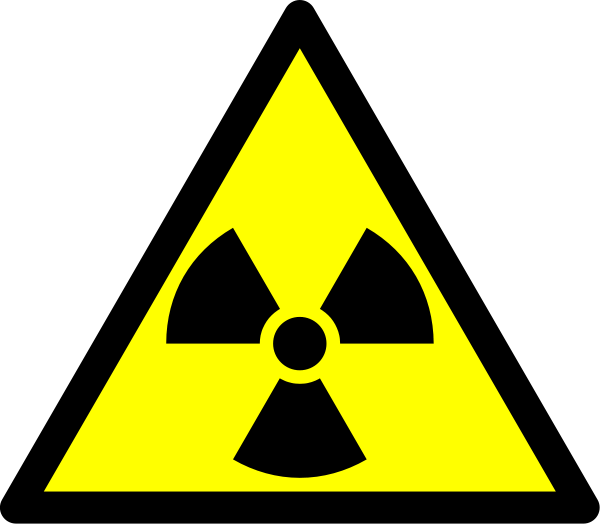 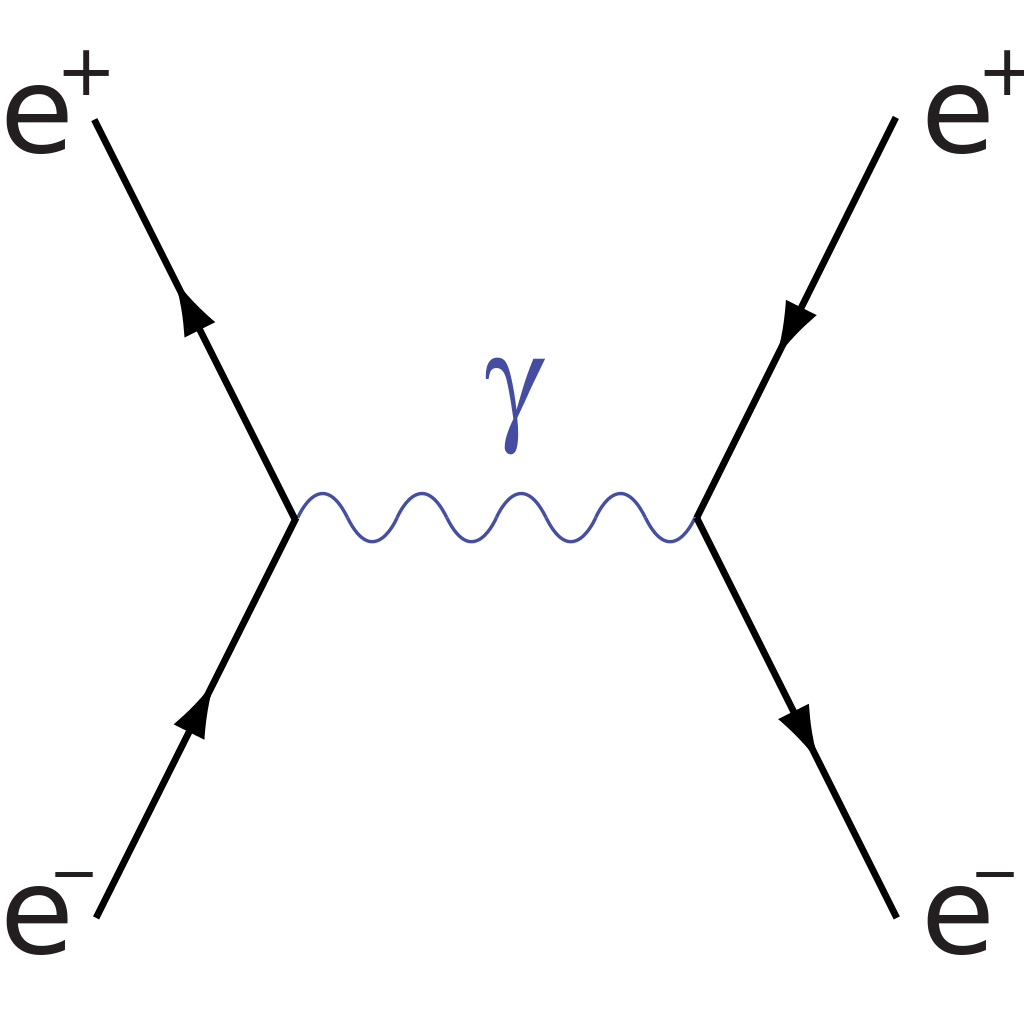 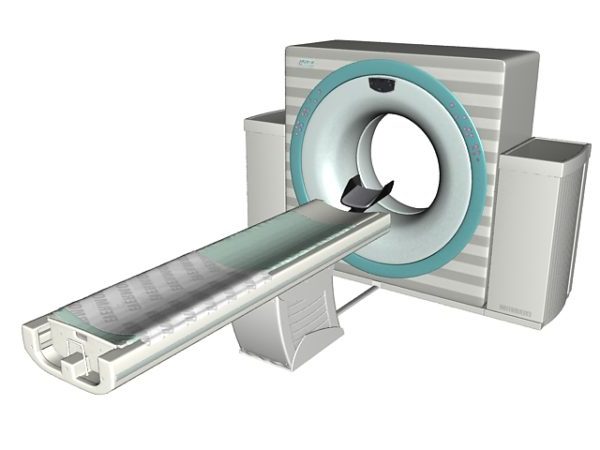 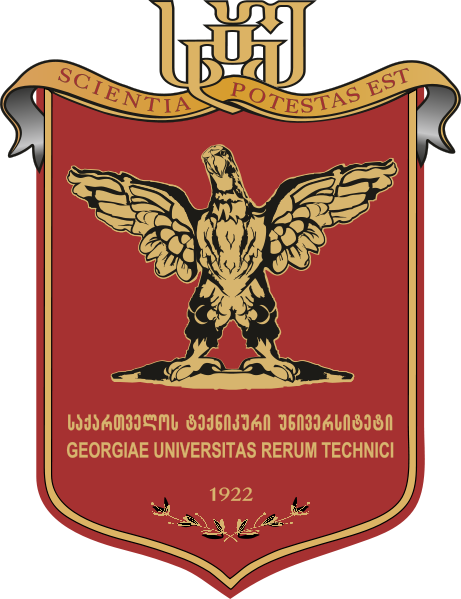 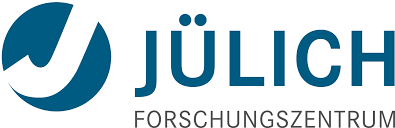 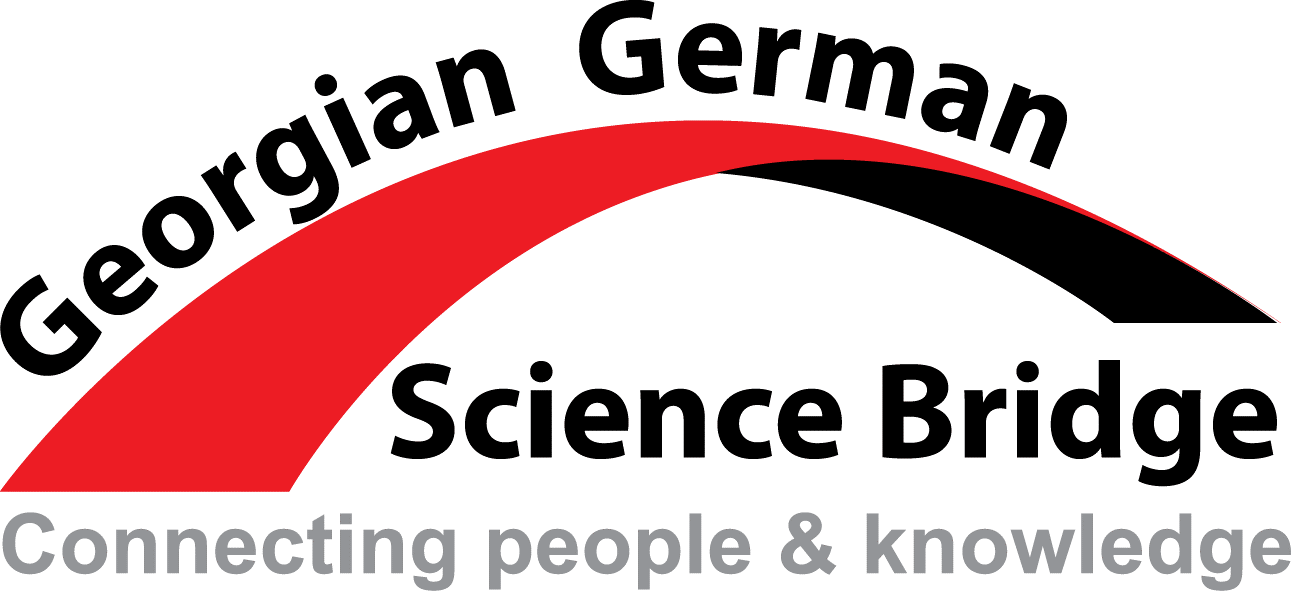 Aleksandre Maisuradze
What is a PET Scan?
A positron emission tomography (PET) scan is an imaging test that helps reveal how your tissues and organs are functioning.
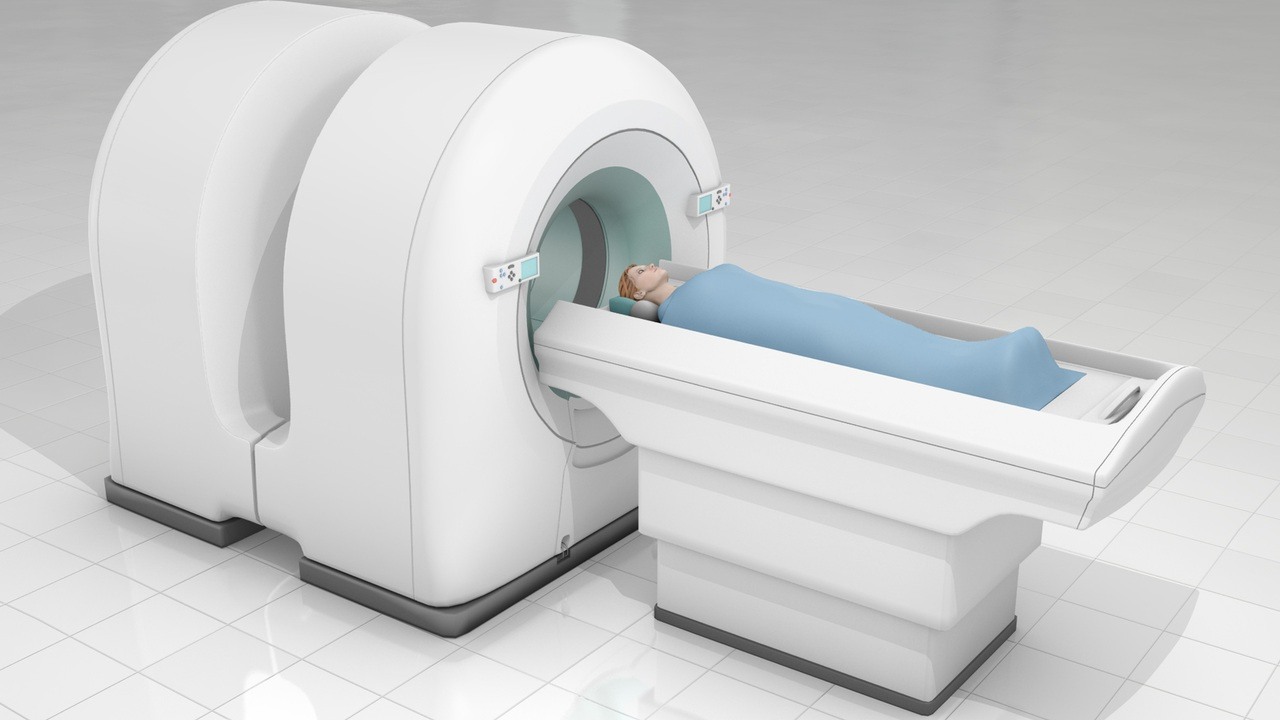 Radioactive Tracers
Tracers are swallowed, inhaled or injected
Tracer produces gamma rays
The radiotracers are made using a particle accelerator (cyclotron)
Outpatient procedure
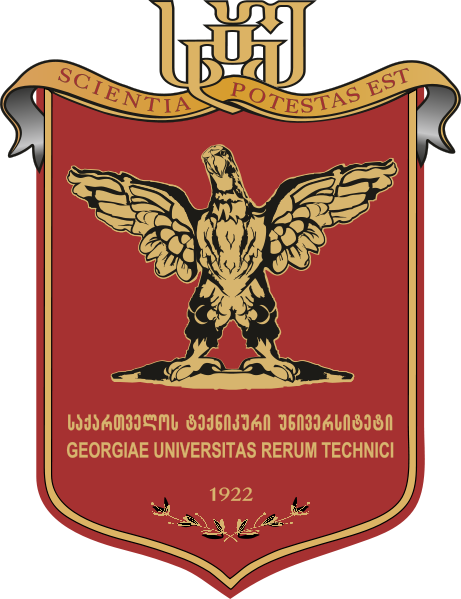 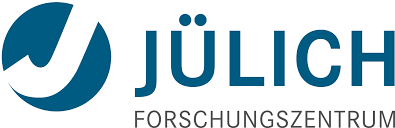 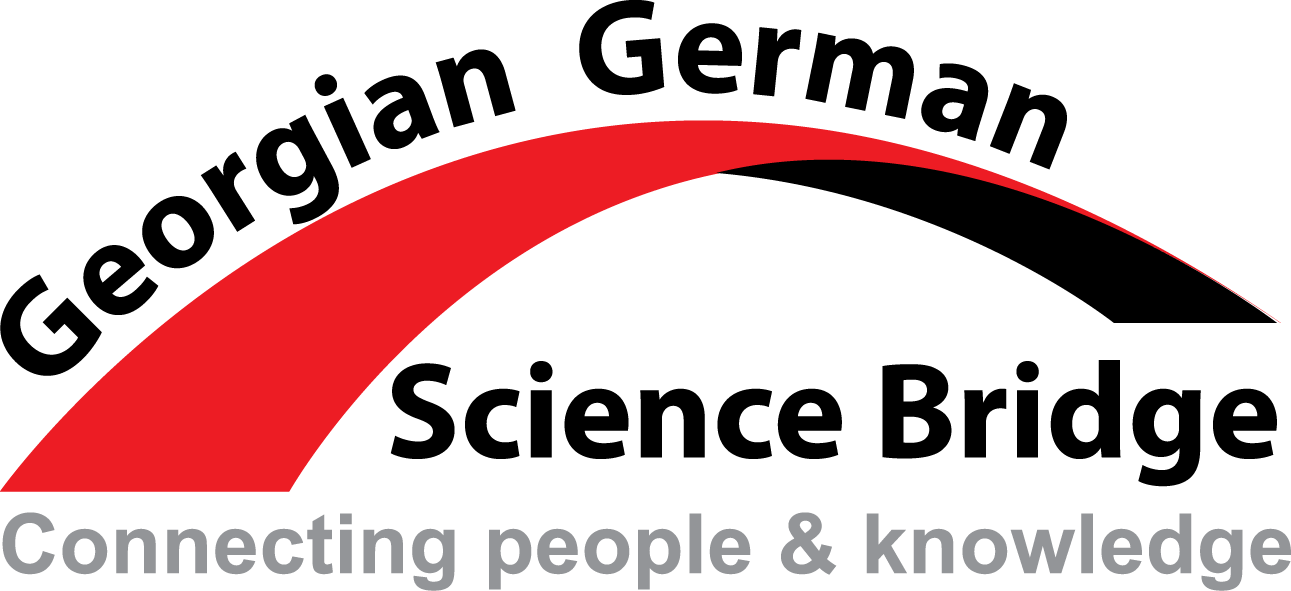 Why is a PET Scan Performed?
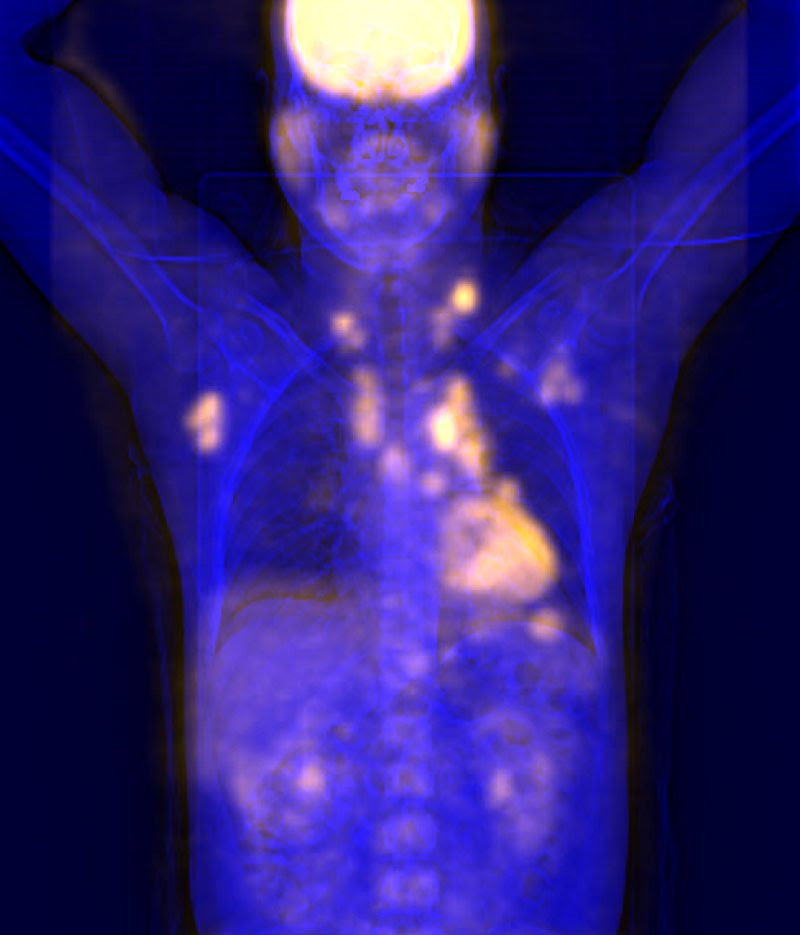 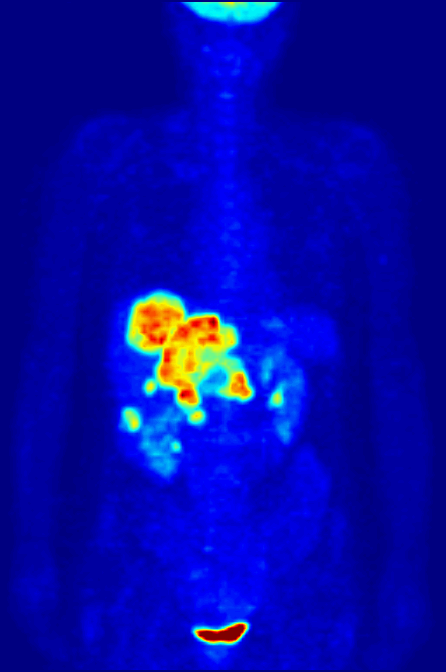 PET scan can inspect your blood flow, your oxygen intake, or the metabolism of your organs and tissues.
PET scans are commonly used to detect:

Cancer
Heart Problems
Brain Disorders
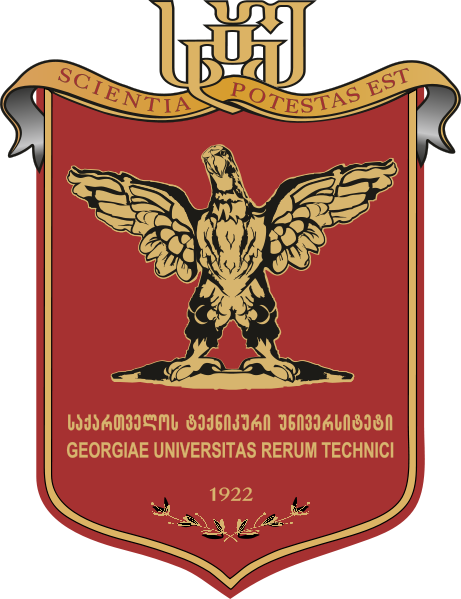 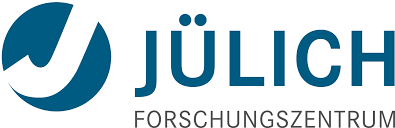 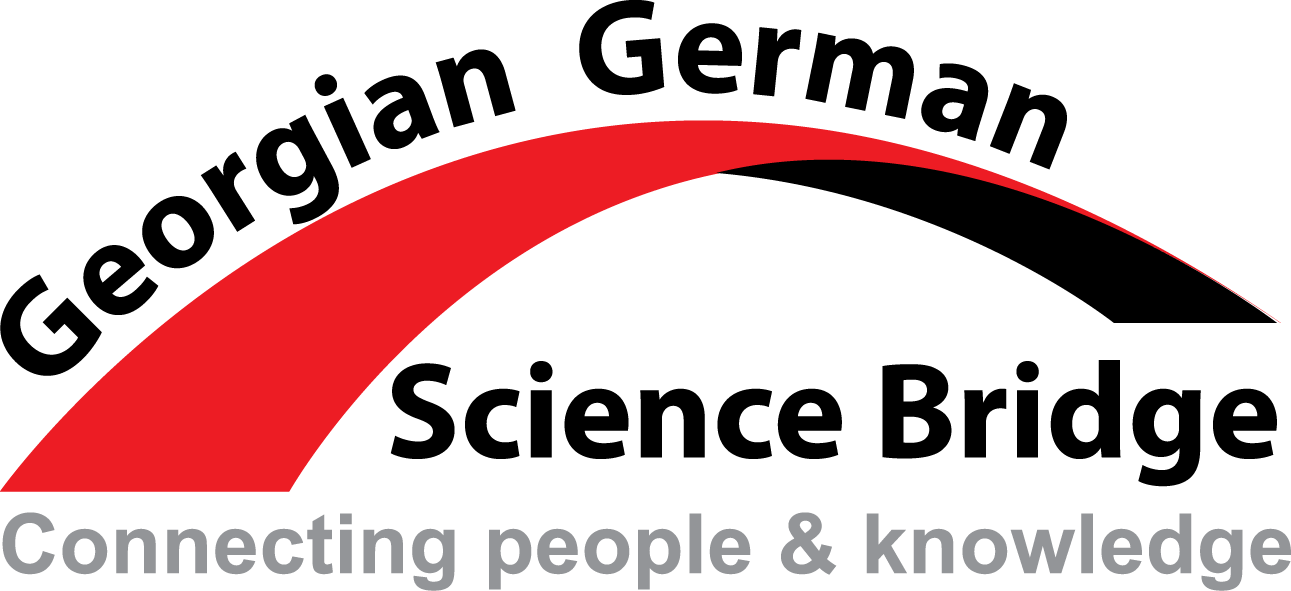 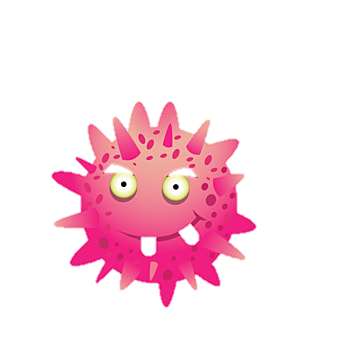 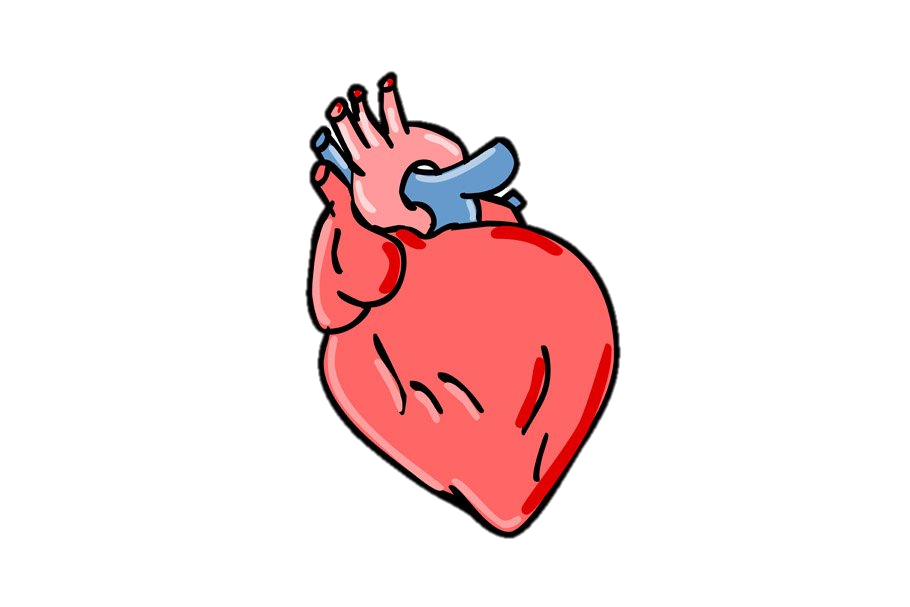 Heart Problems

PET scan can diagnose  coronary artery disease and damage due to a heart attack.
PET scans can show healthy and damaged heart muscle.
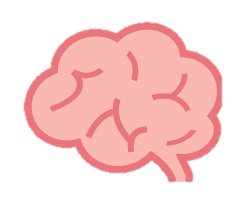 Cancer

PET Scans are useful both for detecting cancer and for:

Seeing if the cancer has spread
Seeing if the cancer treatment is working
Checking for a cancer recurrence
Brain Disorders

PET scans are used to help diagnose and manage many central nervous system (CNS) disorders, including:

Alzheimer’s disease
Depression
Epilepsy
Head Trauma
Parkinson’s disease
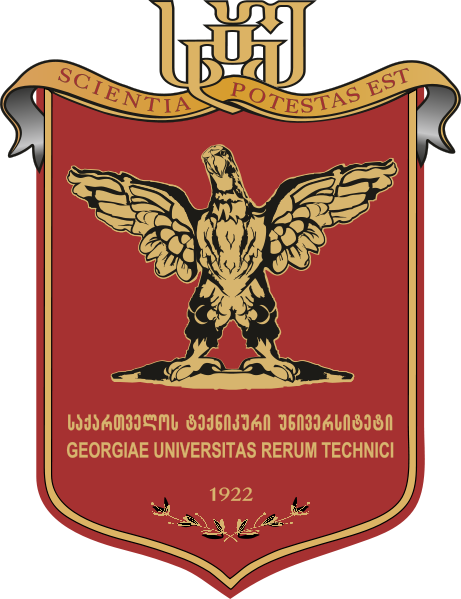 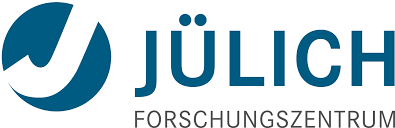 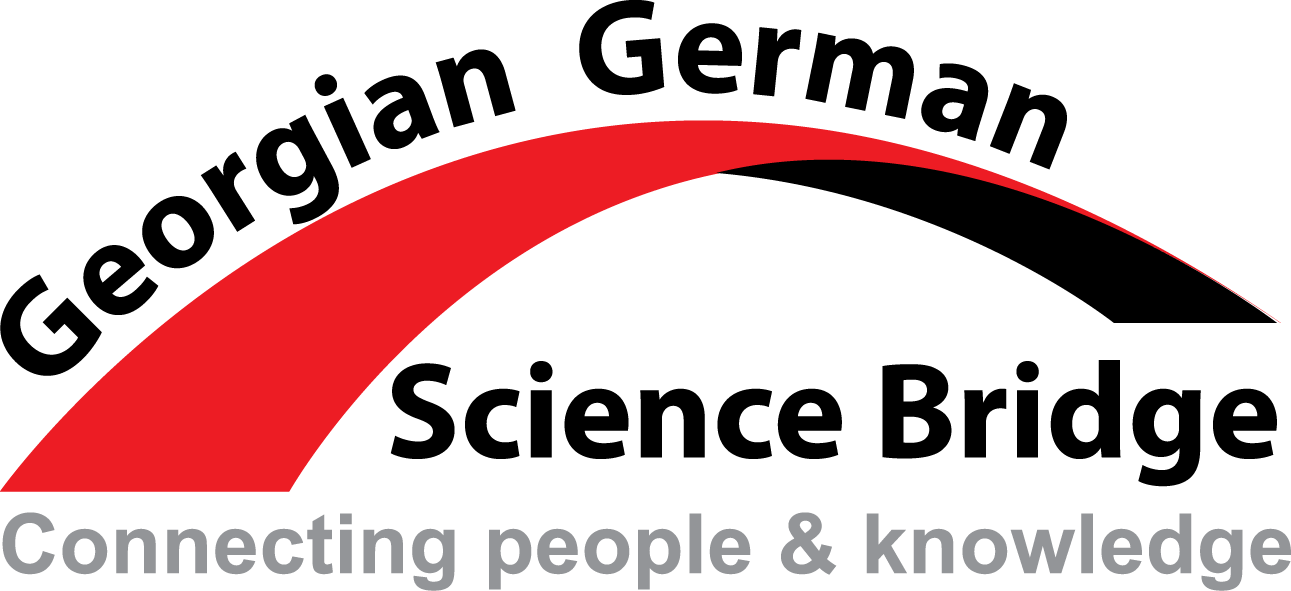 What risks are involved with a PET scan?
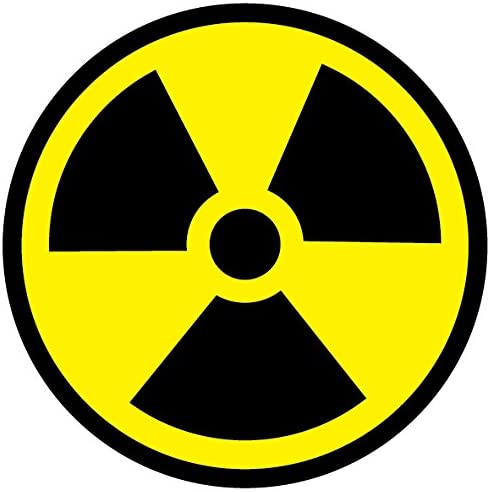 For your PET scan, a radioactive drug (tracer) will be put into your body. Because the amount of radiation you're exposed to is small, the risk of negative effects from it is low. But the tracer might:

Cause a major allergic reaction, in rare instances
Expose your unborn baby to radiation if you are pregnant
Expose your child to radiation if you are breast-feeding
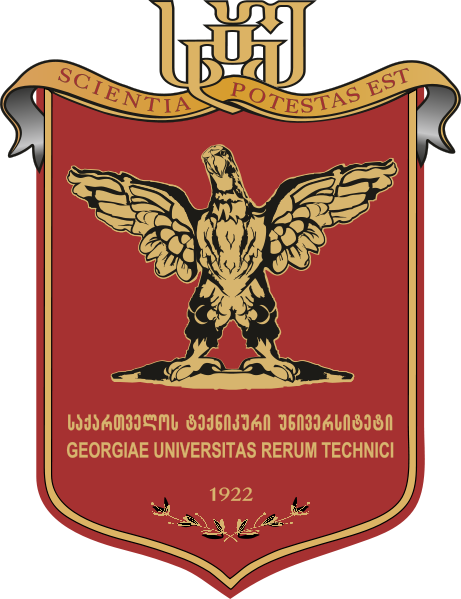 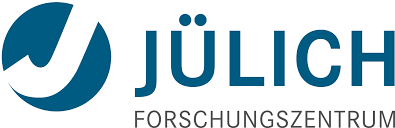 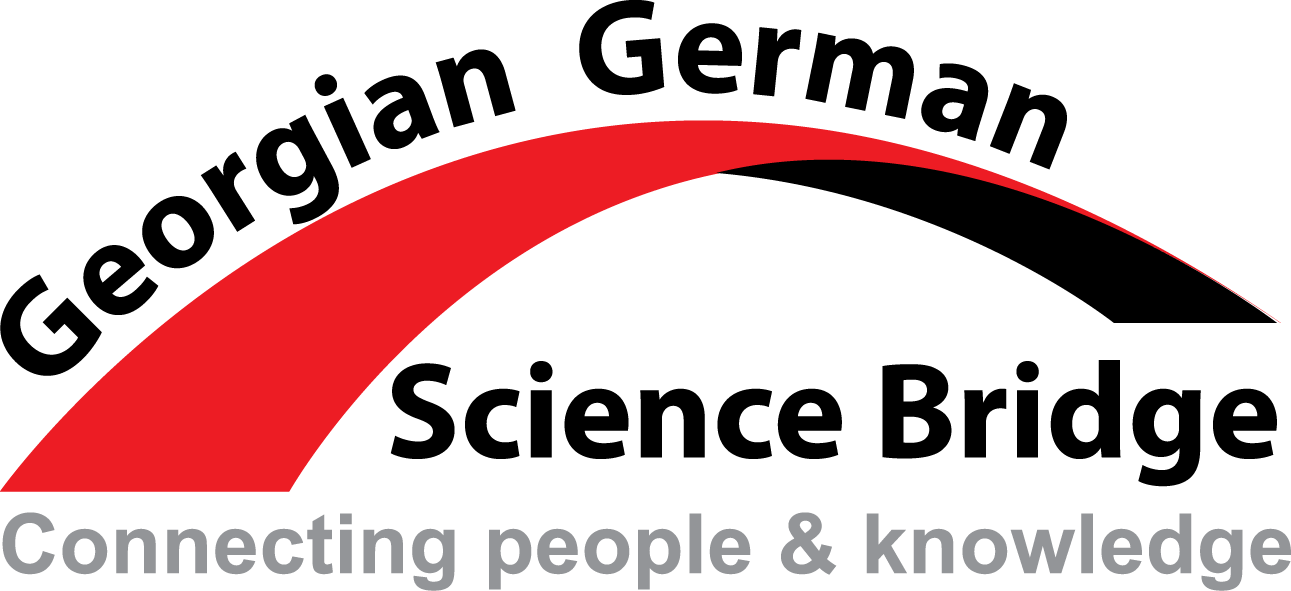 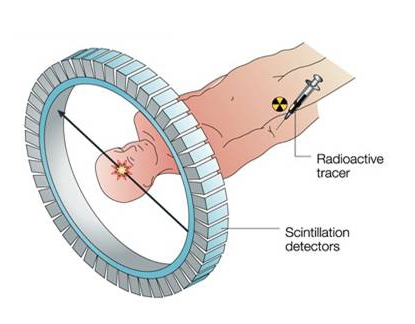 How Does PET Scan Work?
(PET) works by using a scanning device to detect photons emitted by a radionuclide in the organ or tissue being examined.
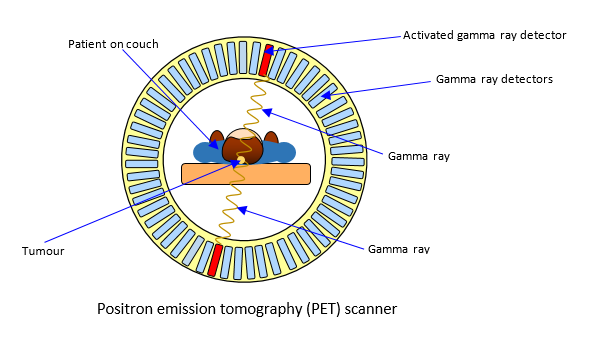 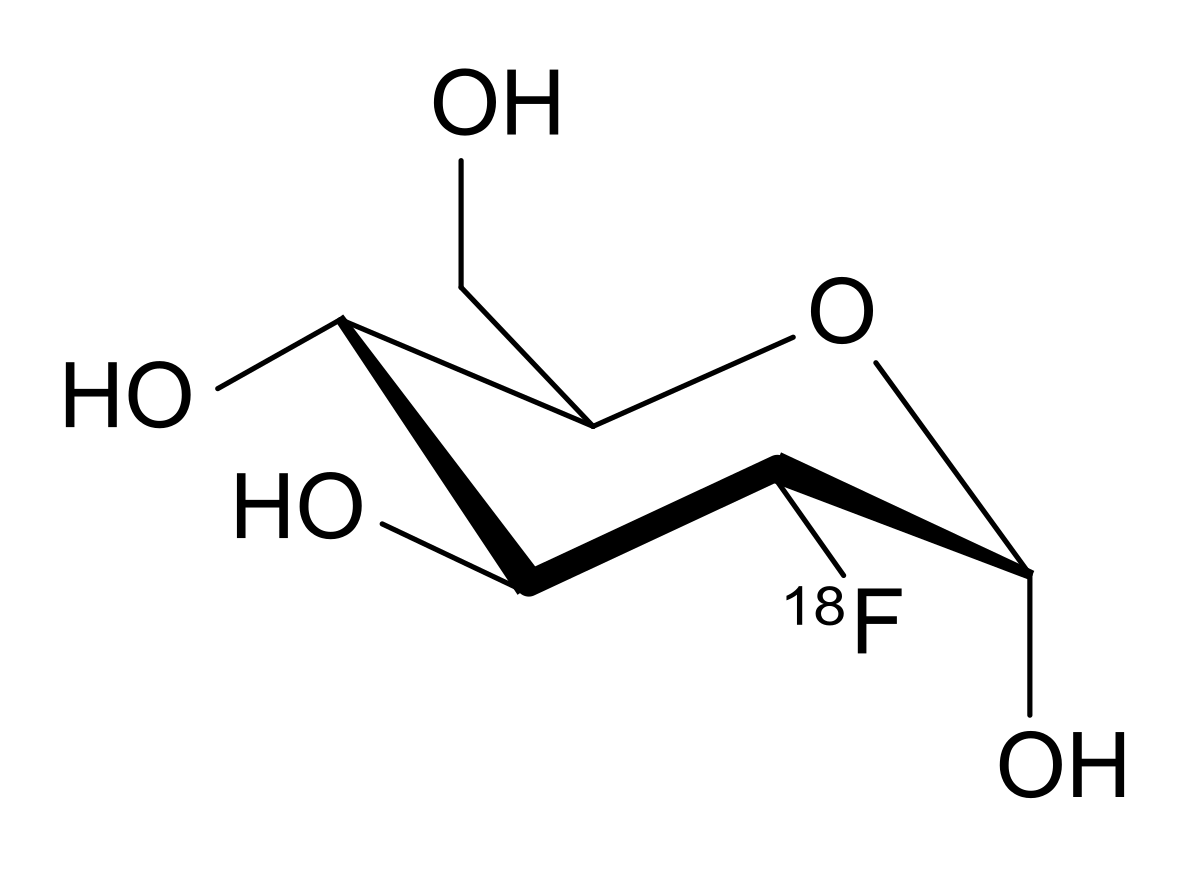 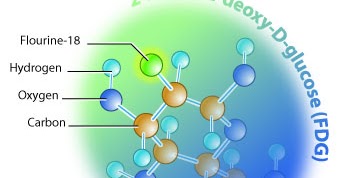 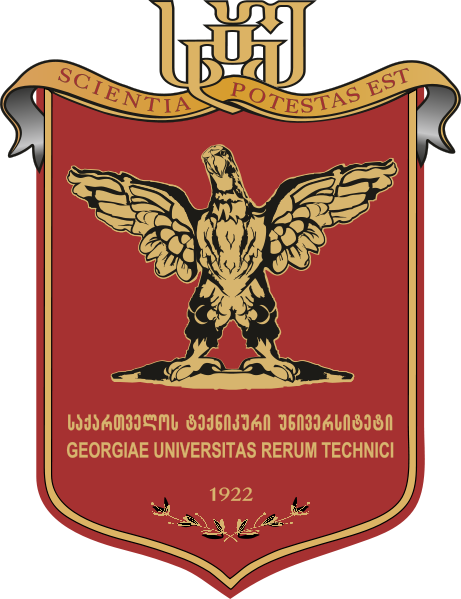 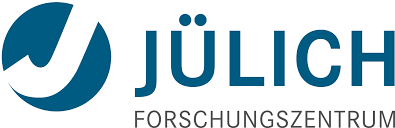 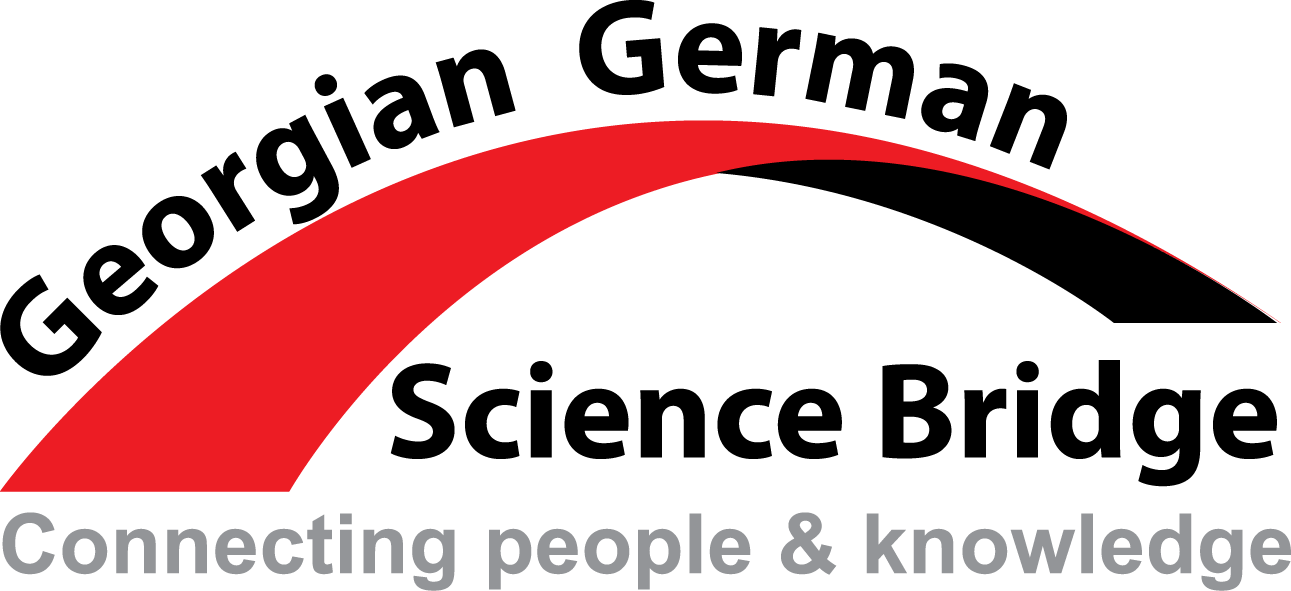 Physics behind PET scan
Annihilation of electron and positron produces two gamma rays with 511 kev
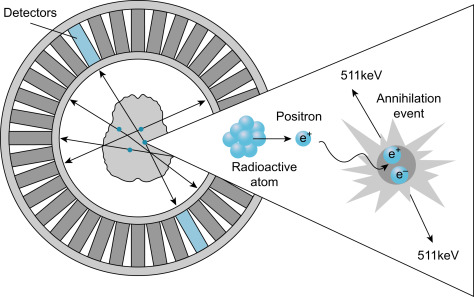 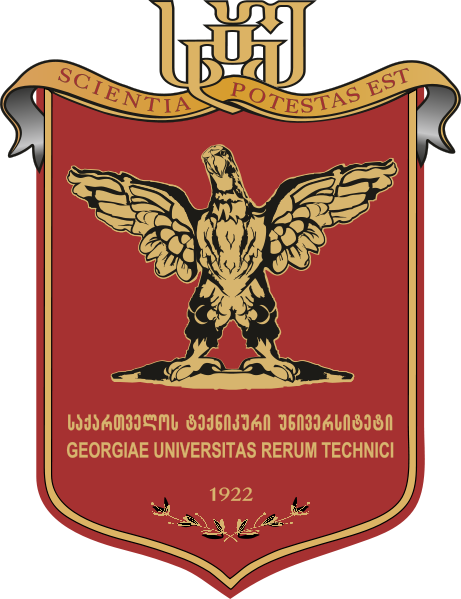 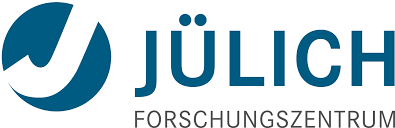 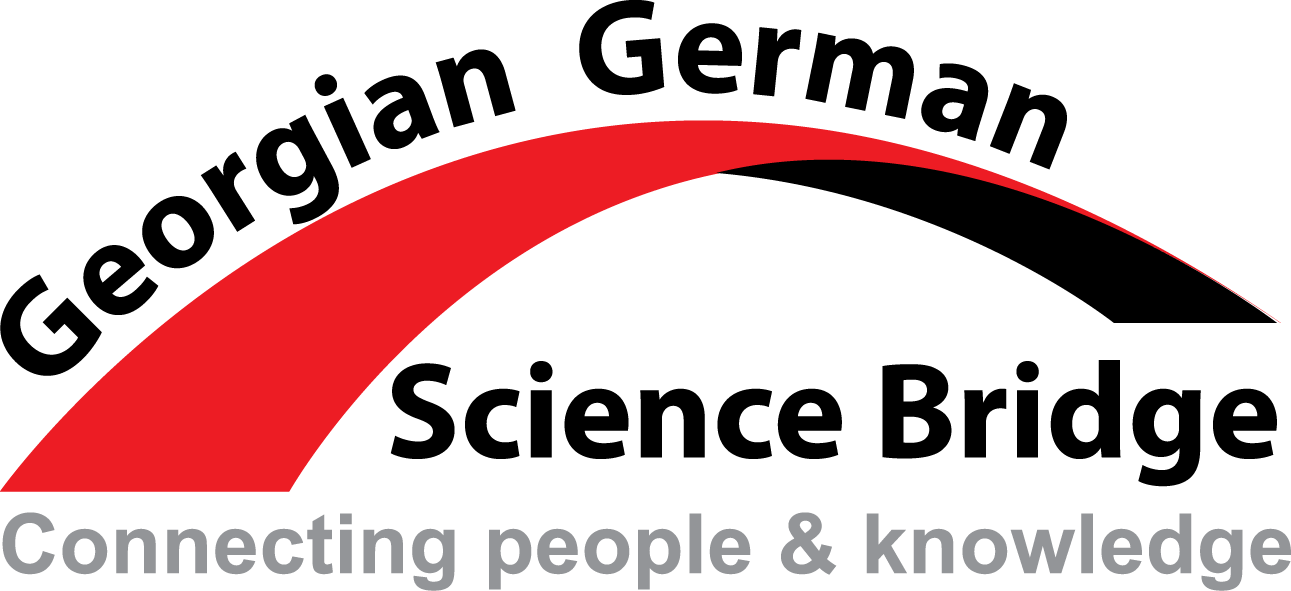 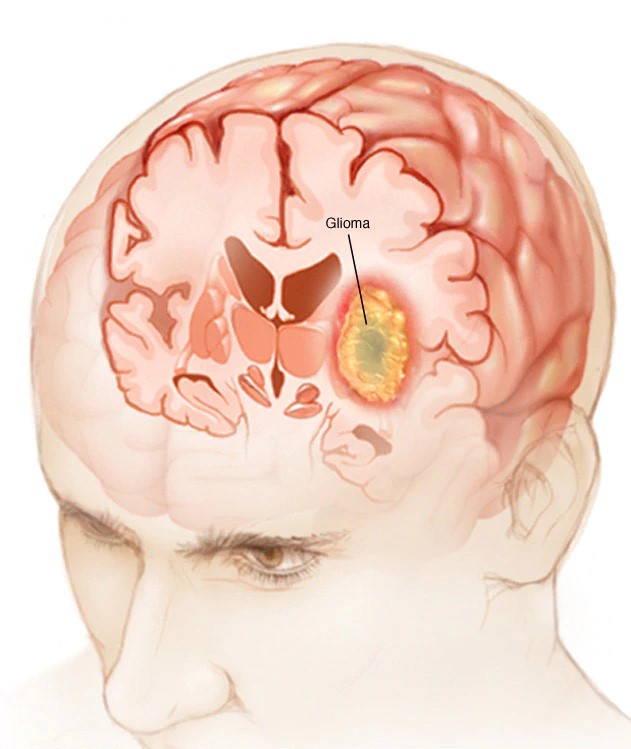 Research – Modeling the tracer [18F]
Glioma is a primary tumor of brain

FET provides information on tumor grade in cerebral gliomas.

High grades (III & IV) – 10-15 min
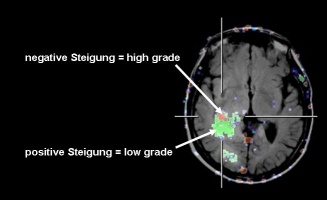 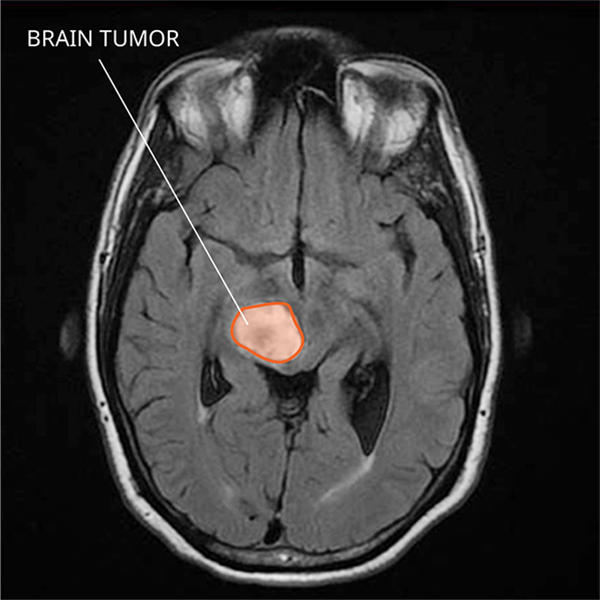 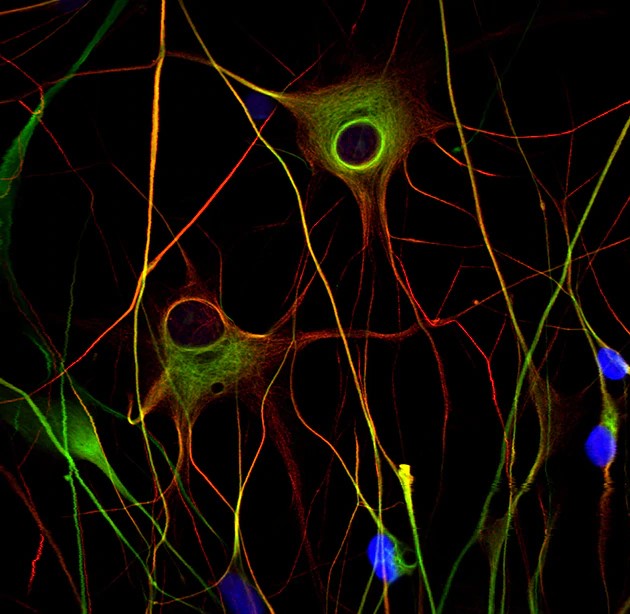 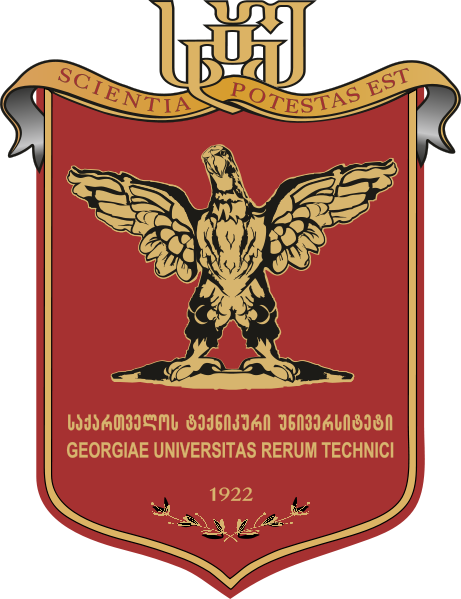 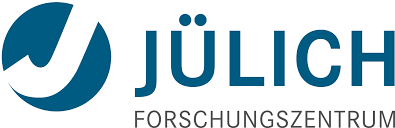 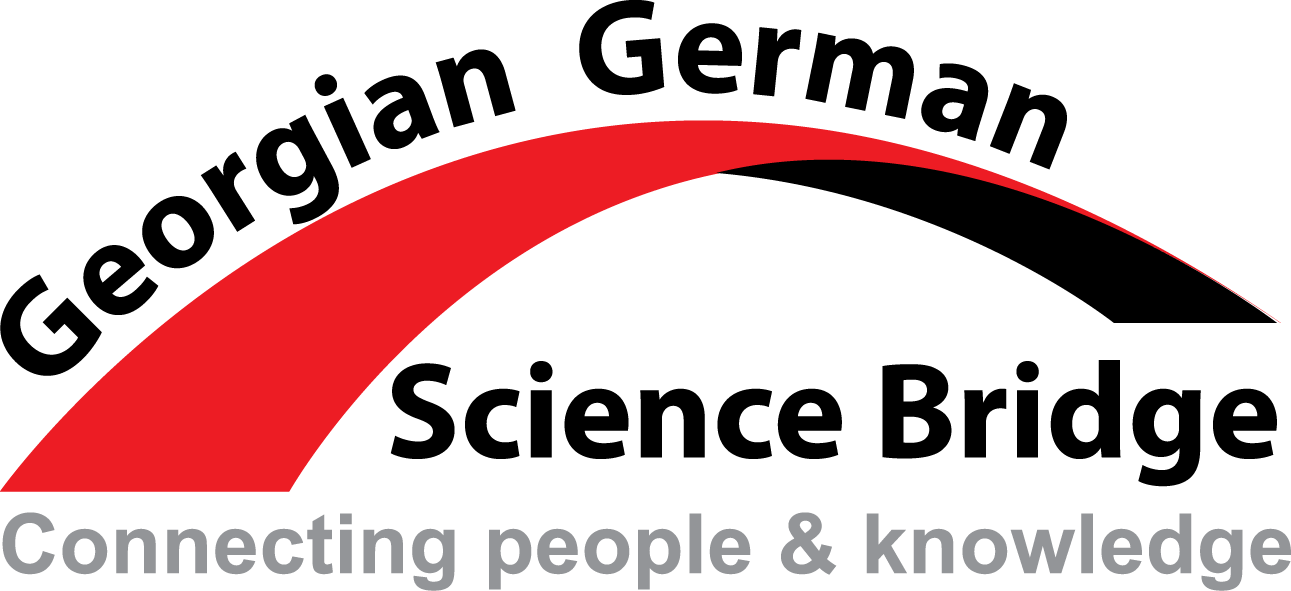 How Does PET Scan compare to other Test?
In many cases, it is possible to receive either a PET-CT and PET-MRI scan
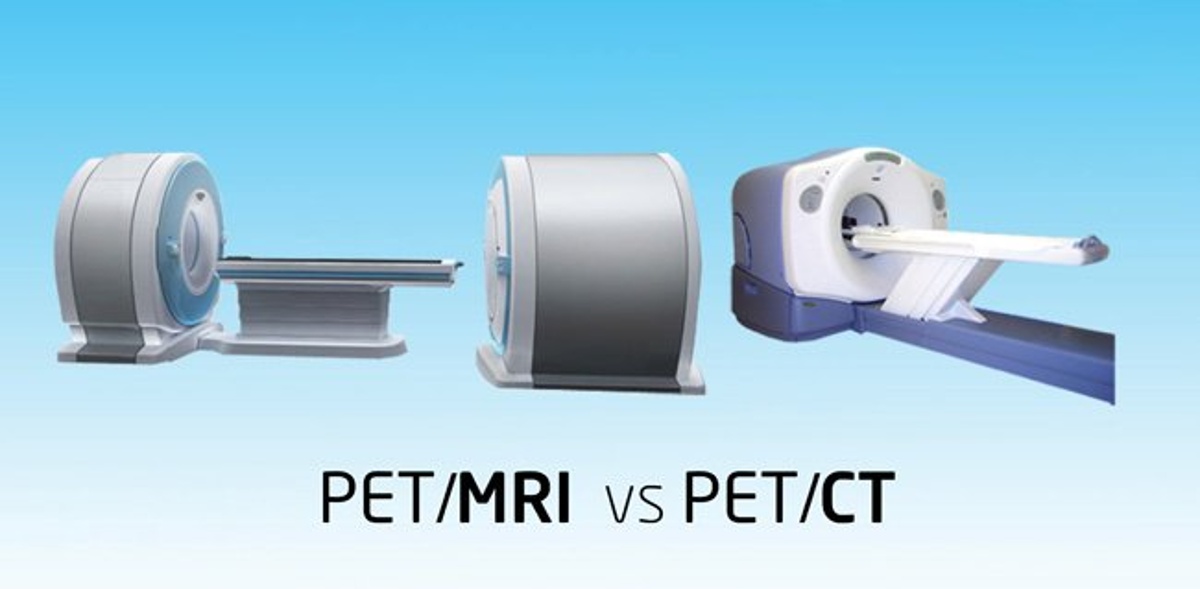 CT scan uses X-ray equipment to produce pictures of the inside of the body.

MRI scans use magnetic fields and radio frequency pulses to create images of internal structures such as organs, soft tissues and bone.
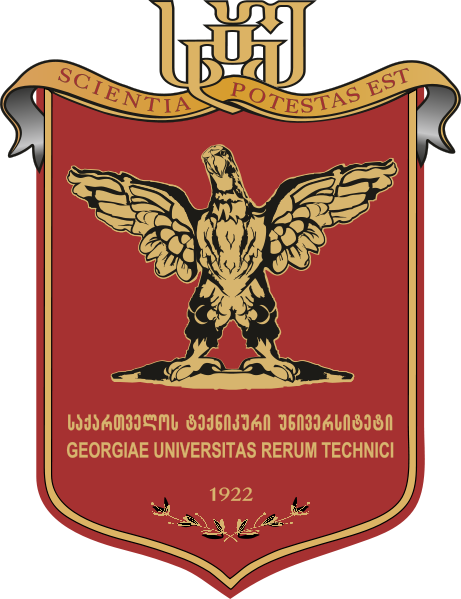 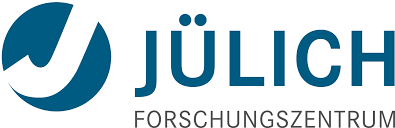 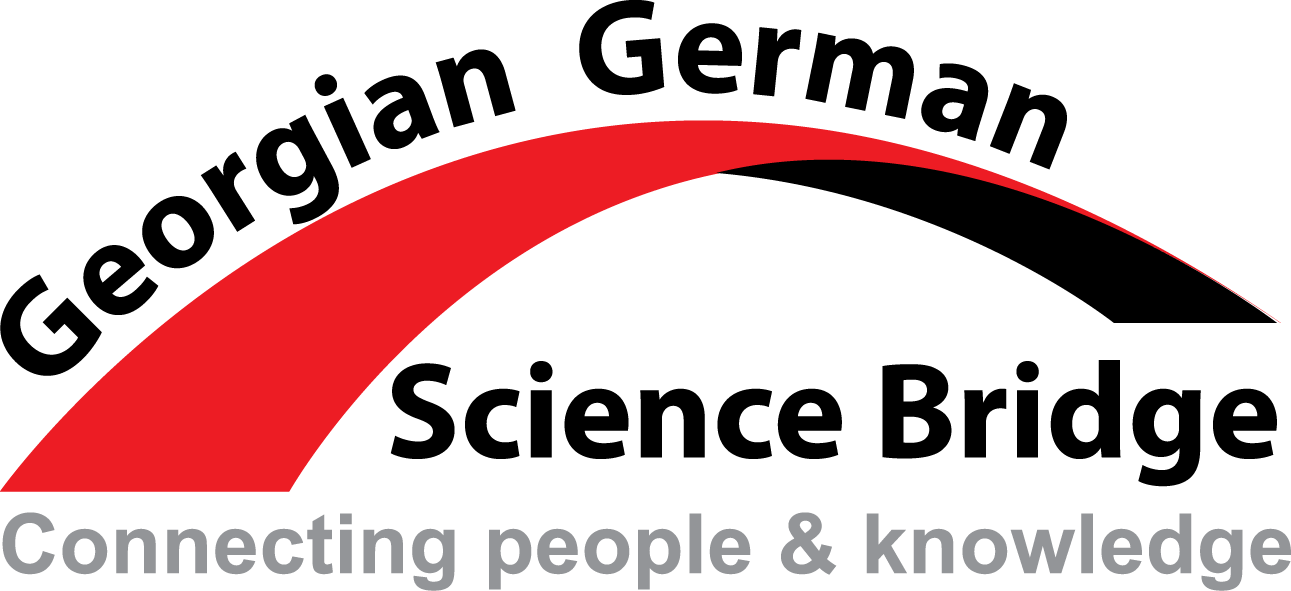 PET-MRI Hybrid Scan
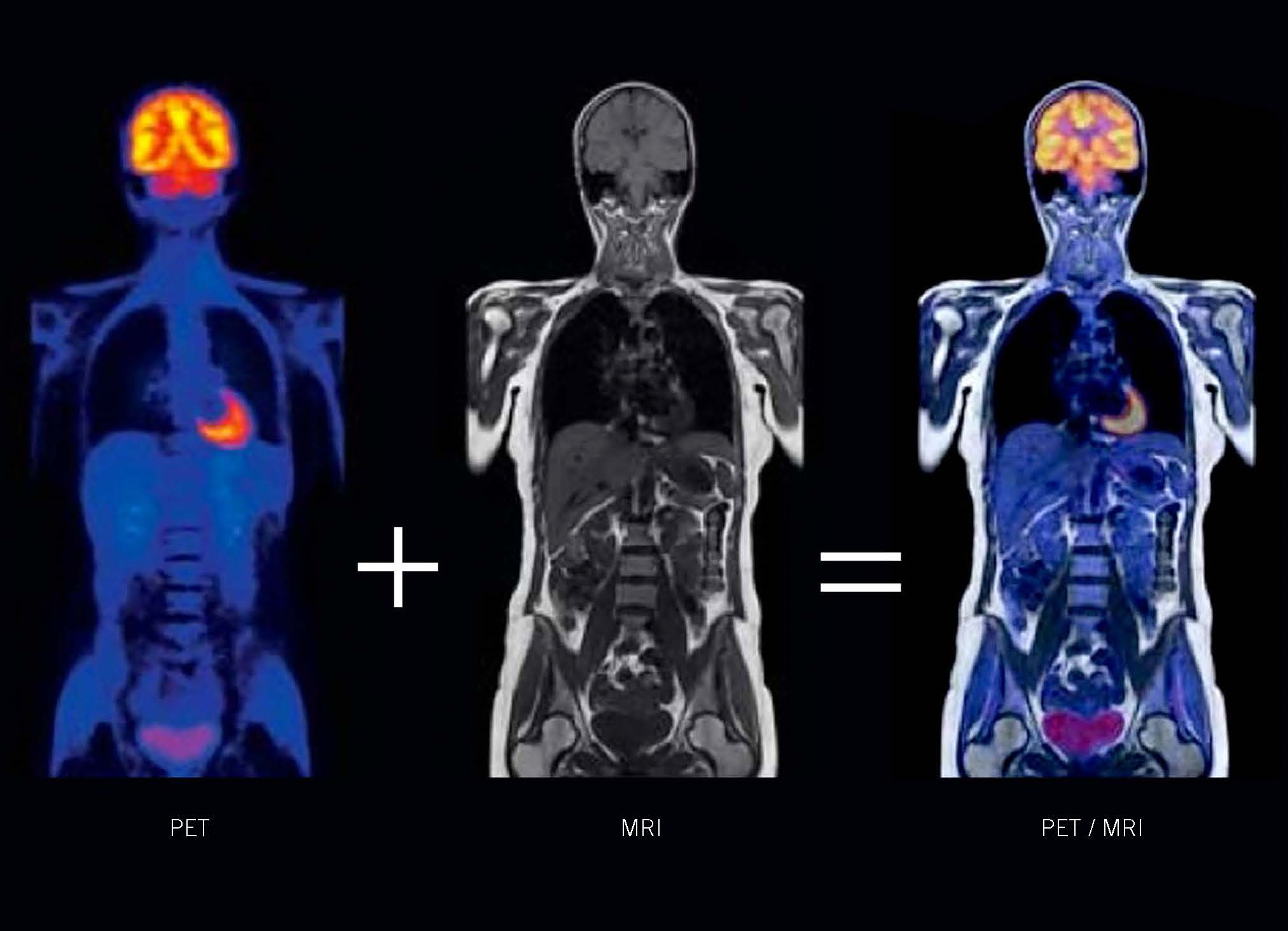 PET/MRI brings cutting-edge technology to the clinic. This new technology combines time-of-flight PET with MRI for exceptional image quality, more conclusive diagnosis, and lower radiation in a single exam. The powerful combination of molecular, functional and anatomic information provides essential data for critical treatment decisions.
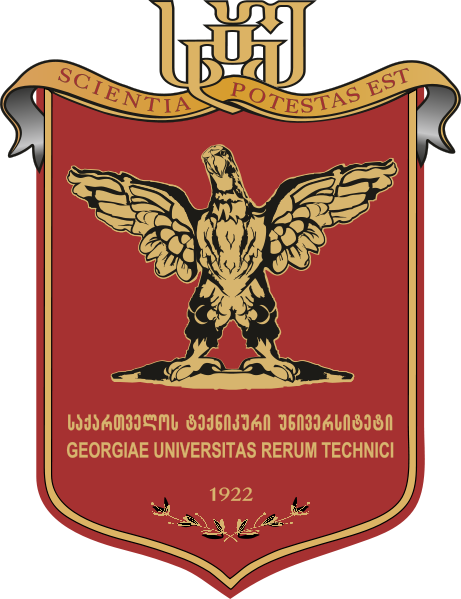 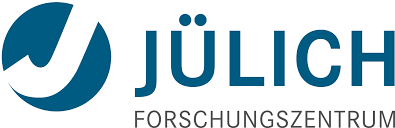 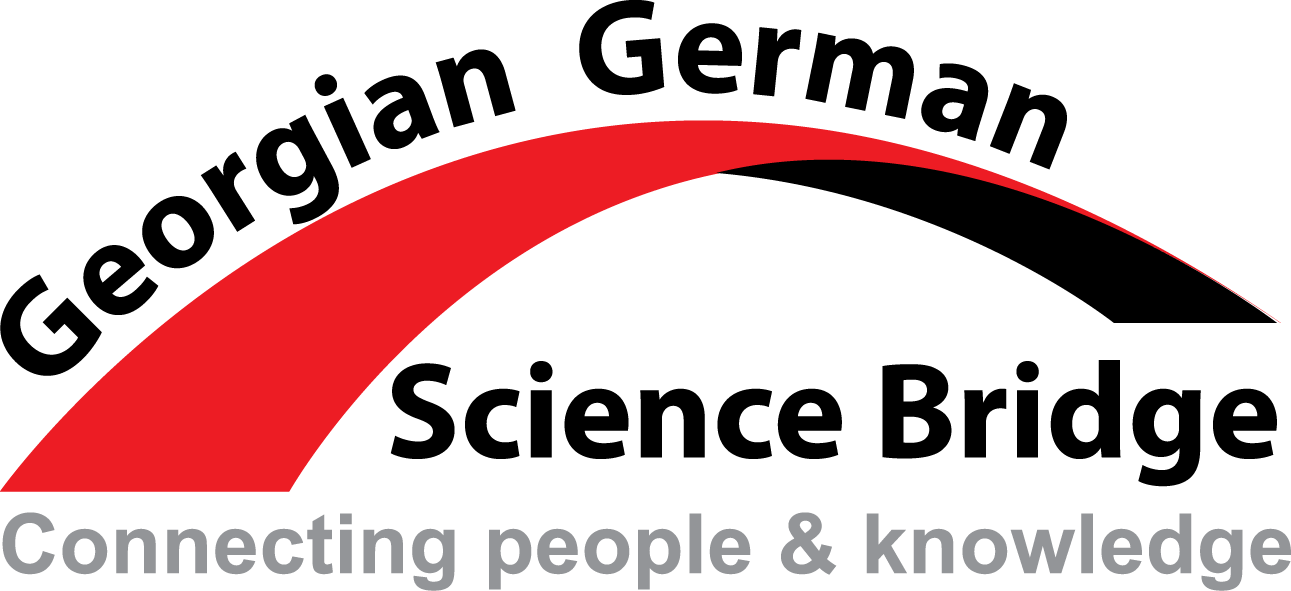 Benefits of PET-MRI Hybrid Scan
There are major benefits to PET/MRI scans:


More accurate diagnosis and treatment options

Improved safety from significantly reduced radiation exposure

Convenience of two scans in one
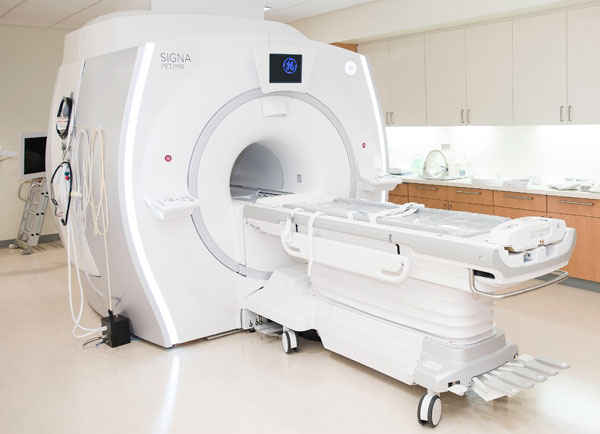 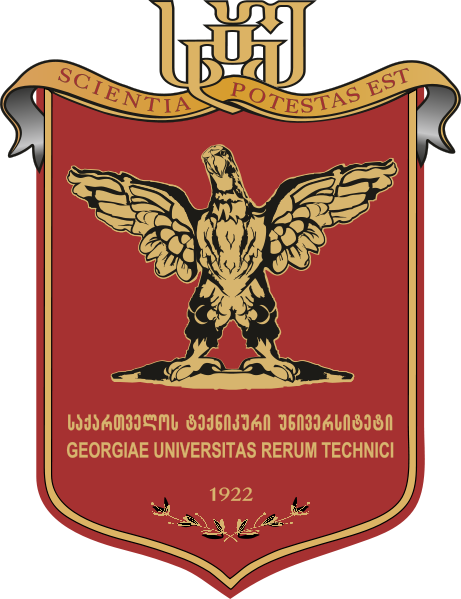 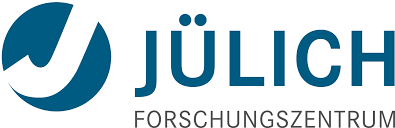 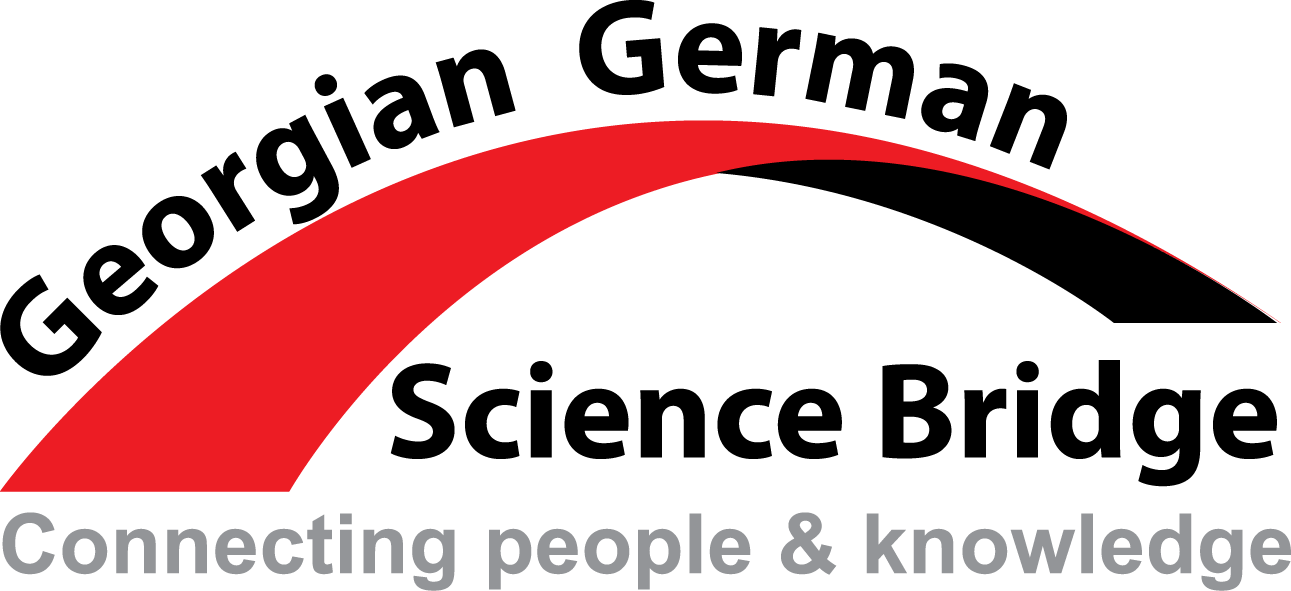 There are two Positron Emission Tomography scanners in Tbilisi

There are many CT and MRI scanners at hospitals

There is no cyclotron in Georgia
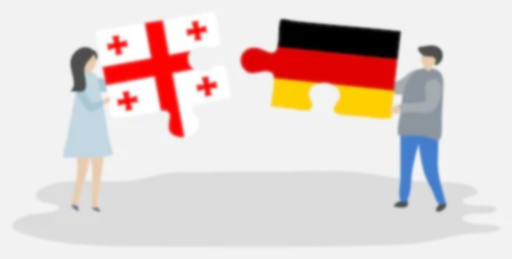 For my master thesis I have a desire to join a research at FZJ (INM-4), this helps me to gain a big experience in my career.
Thanks for your attention
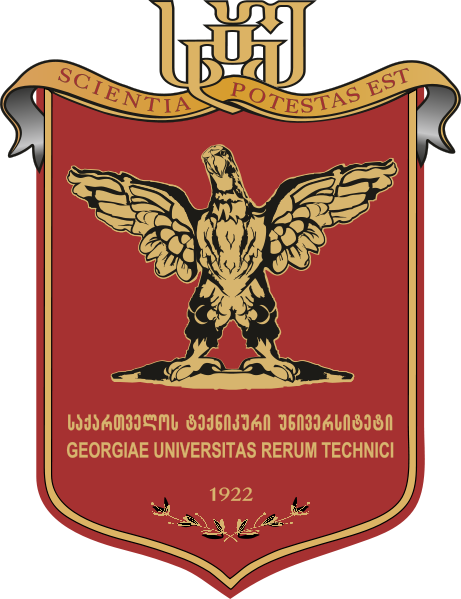 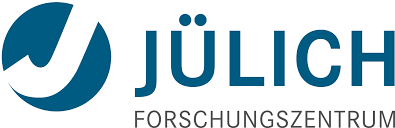 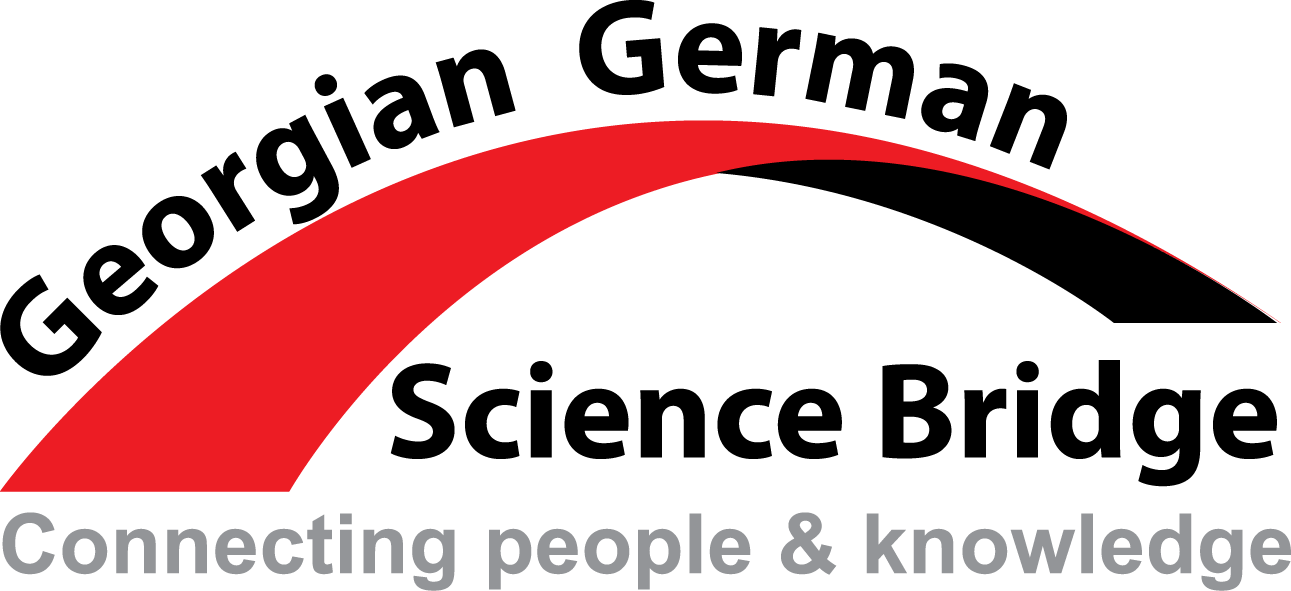